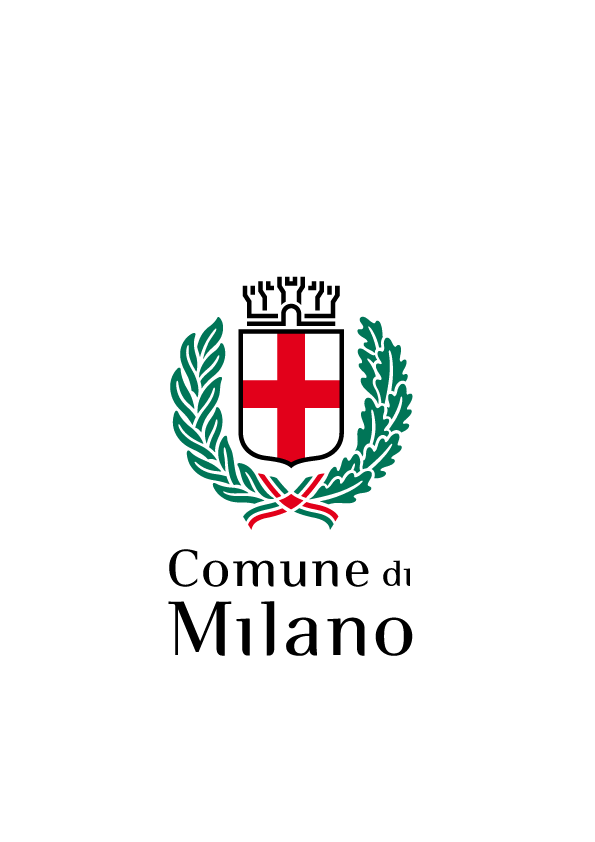 Commissione consiliare Casa
Assessore Gabriele Rabaiotti

23 febbraio 2021
Lettera inviata agli inquilini
Parte 1
OGGETTO:
 
Conguaglio canone 2016/2017/2018/2019
Conguaglio Oneri 2016/2017/2018
Interruzione dei termini di prescrizione
Manifestazione d'interesse alla rateizzazione straordinaria  
 Codice Unita: XXXX 
IN VIA XXXX,Y  INTERNO : 00  PIANO: Fuori terra  SCALA:0  , MILANO
A \\\\\\\\\\\\\\\\\\\\\\\\\\\\\
 
Gentile Inquilino/Gentile Inquilina,
 
La informiamo che sono stati calcolati i conguagli degli oneri accessori relativi agli anni 2016/2017/2018 e dei canoni di locazione relativi agli anni 2016/2017/2018/2019.
Nel suo caso, la somma dei conguagli relativa a questi periodi registra un credito pari a euro -708,79 (per il dettaglio vedi Tabelle 2 e 3).
Poiché al 31/12/2019 risulta da Lei non pagato l'importo di euro 2.893,87, suddiviso come segue:
abbiamo provveduto a compensare parzialmente il debito con il credito maturato e soprariportato, rimanendo a suo carico un debito residuo pari a euro: 2.185,08, al netto di eventuali importi già iscritti a ruolo o ingiunti.

Restano in ogni caso salvi i diritti di maggior credito relativi ad eventuali ulteriori somme che dovessero risultare in favore del Comune di Milano all’esito della verifica della Sua posizione contabile (anche con riferimento agli oneri accessori dovuti per l’annualità 2019); ne consegue che l’omessa richiesta di tali importi, in questa sede, non ha alcun valore di rinuncia da parte nostra, riservandoci fin da ora di richiederli con successiva comunicazione. Ci riserviamo, altresì, di chiedere  il versamento degli interessi di mora,  fatto salvo, in ogni caso, il maggior danno.
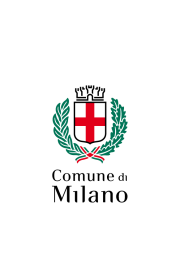 Parte 2
piano di rientro volontario
La Informiamo che  è possibile manifestare l'interesse per la rateizzazione straordinaria del debito maturato al 31/12/2016 (riga grigia della Tabella 1). Con la delibera del Consiglio Comunale n. 36/2020, infatti, sono stati riaperti i termini per la presentazione  della  manifestazione di interesse alla rateizzazione straordinaria del debito e sono state introdotte alcune modifiche che favoriscono l’accesso ai piani di rientro straordinari. Può presentare la manifestazione utilizzando il modulo allegato.
Successivamente su questa parte del debito è possibile che lei esprima osservazioni, contestazioni e richieste di ricalcolo, comunicandolo direttamente a MM. In questo modo potremo arrivare ad una nuova definizione del debito in via transattiva secondo quanto previsto dalla delibera di Giunta Comunale 1362/2018 e successivi accordi sindacali richiamati dalla delibera del Consiglio Comunale n. 36/2020.
 
Precisiamo, in ogni caso, che la presente costituisce, ad ogni effetto di legge, atto di costituzione in mora e come tale interruttivo dei termini di prescrizione ai sensi dell’art. 2943 C.C.
 
Per ottenere maggiori informazioni relative alla rateizzazione del debito e alla possibile definizione in via transattiva , potrà chiamare il numero verde 800.013.191 che le fisserà un appuntamento con un operatore di MM.
 
 
Cordiali saluti
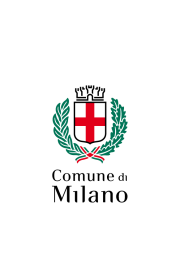 3
Parte 3
Conguaglio canone 2016/2017/2018/2019
Conguaglio Oneri 2016/2017/2018 (Il dettaglio delle singole voci assunte a base dei calcoli indicati nella seguente tabella oneri verrà fornito con successiva comunicazione)
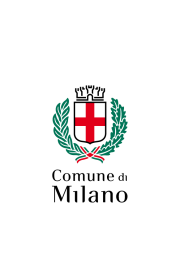 N.B. si ricorda che i numeri precedenti con il segno – indicano un credito a suo favore
4